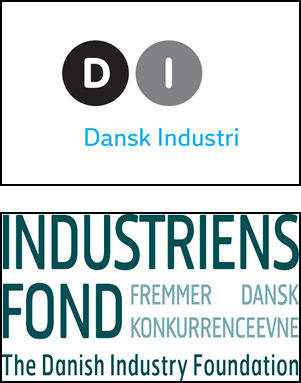 DI Dansk Industri and 
Industriens Fond
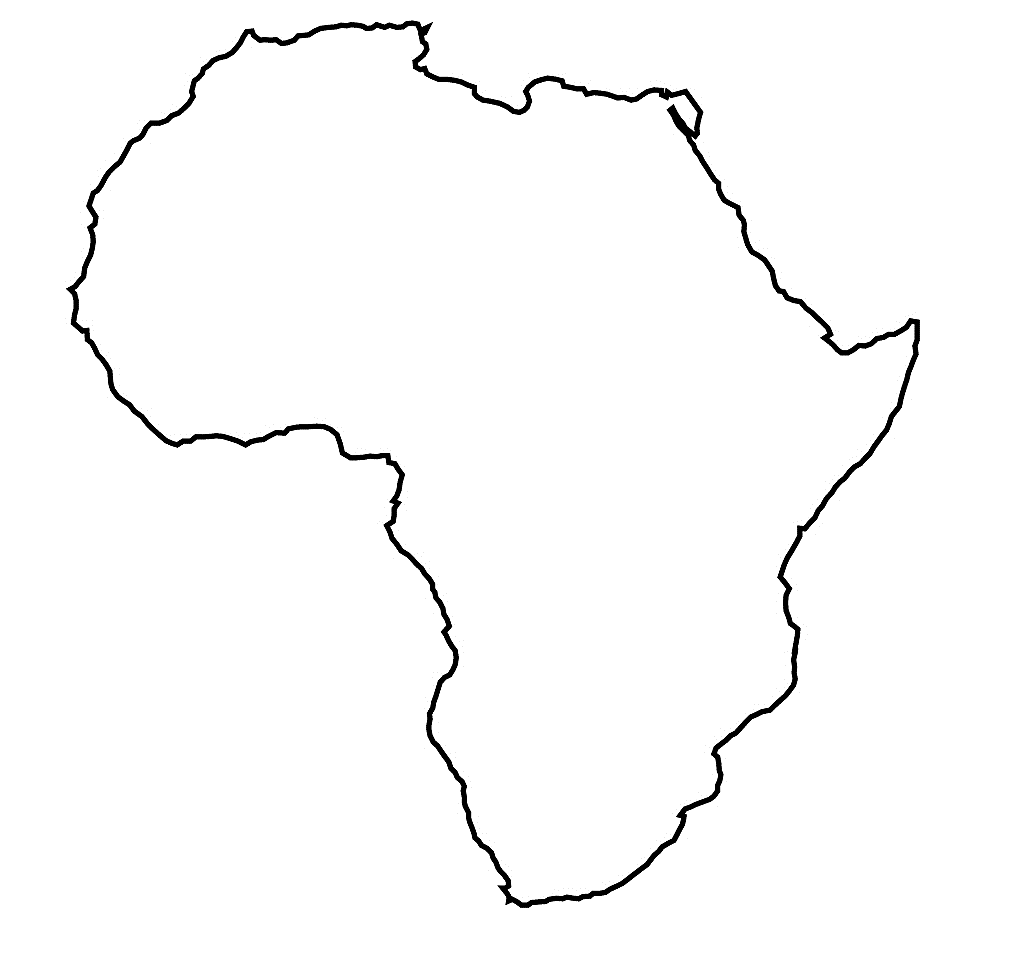 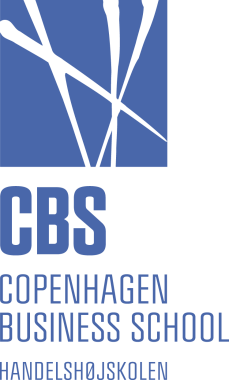 Experiences of Danish Medium-size firms

2015 – Ready for Africa?
2016 - 2018 – Project Africanisation
2015 – Ready for Africa?
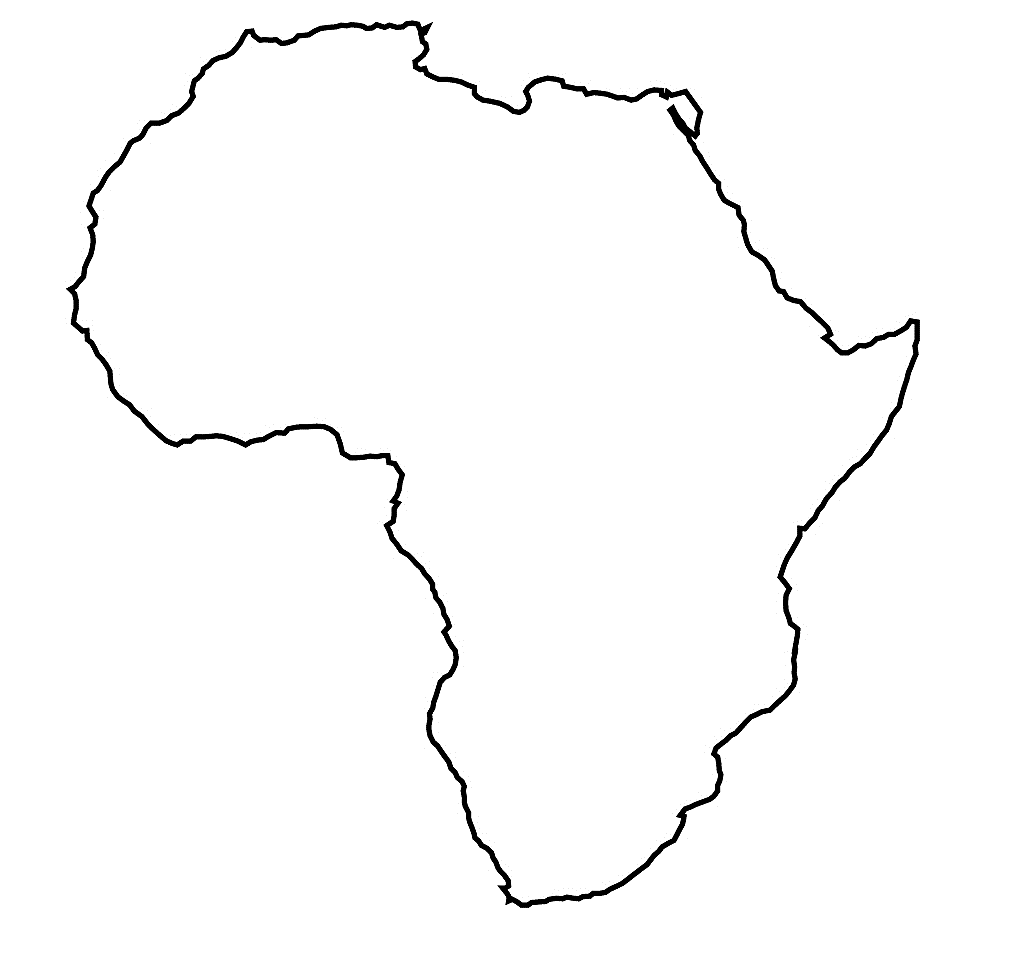 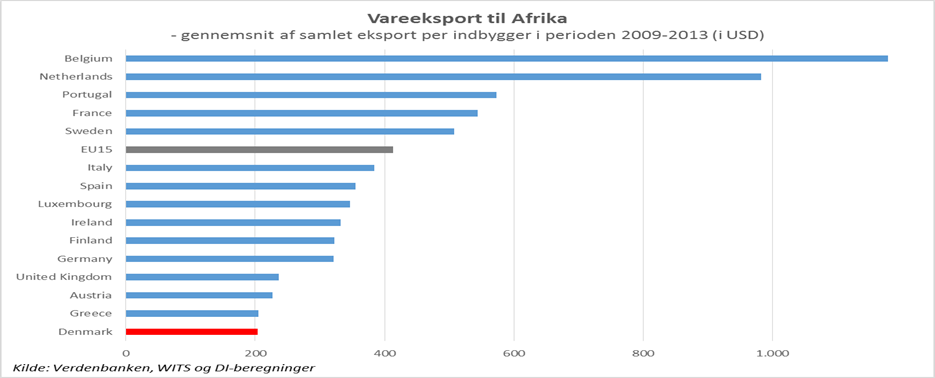 Average EU15 performance would increase Danish exports to Africa with approx. USD 1 billion
Projects 2015 and 2016
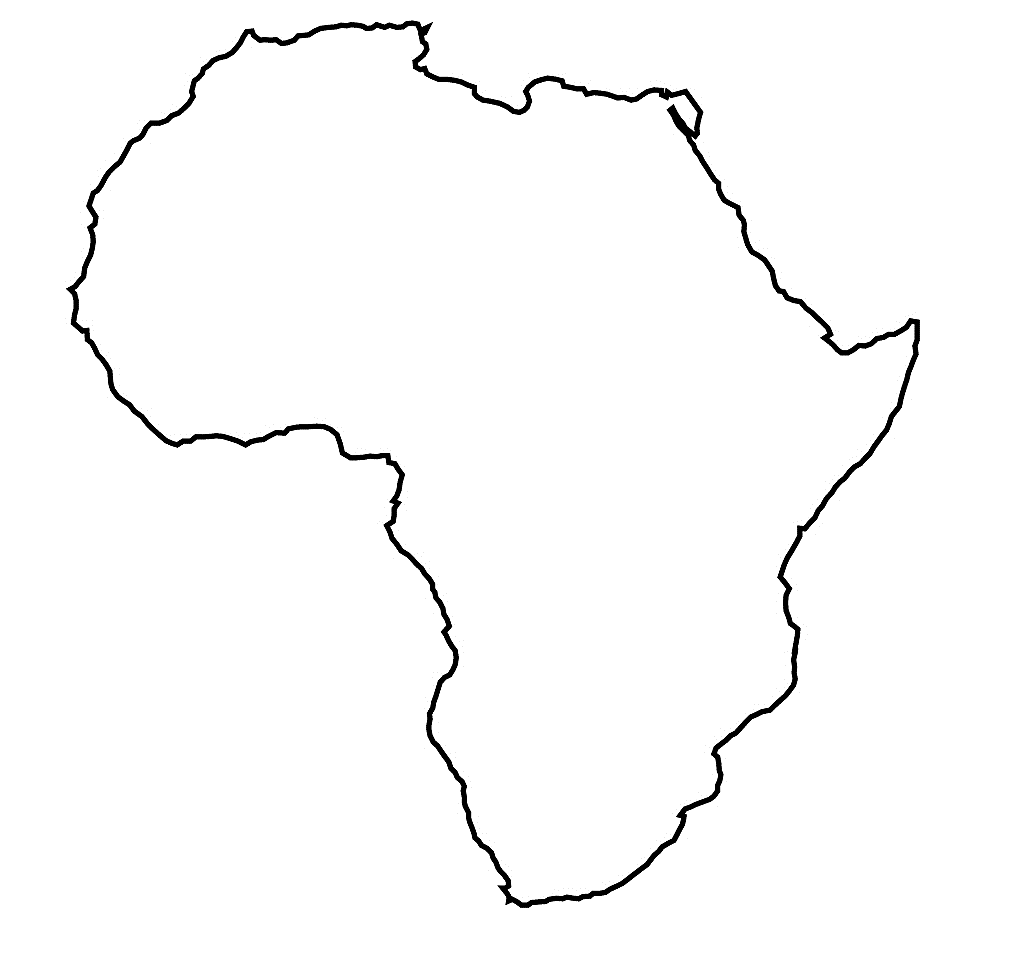 Ready for Africa 2015
Africanisation 2016 - 2018
Based on 50 questionnaires and  15 interviews – in 2015
Preparation
Bootcamp
Implement
Project Africanisation – participants
14 Danish firms:
8  with experience in doing business in developing countries
5 with African experience
4 with Kenyan experience
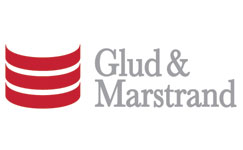 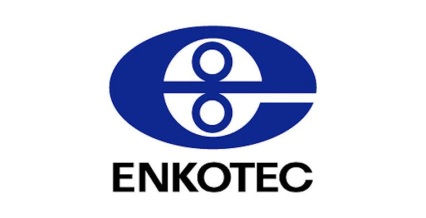 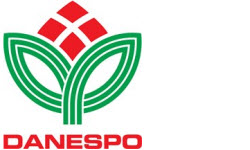 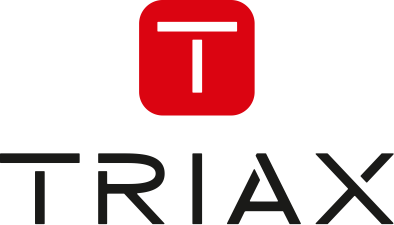 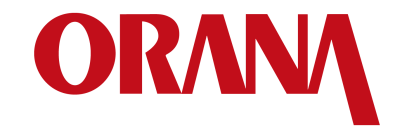 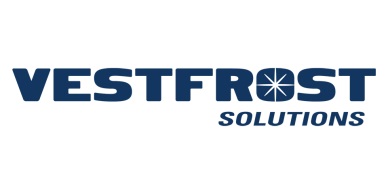 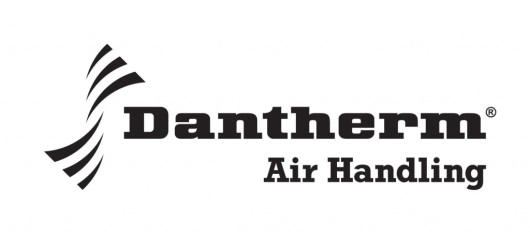 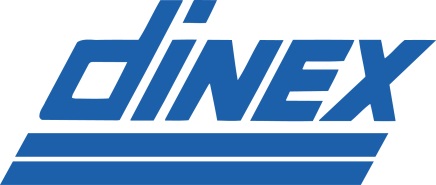 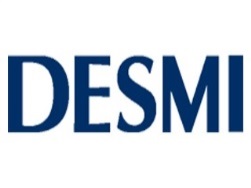 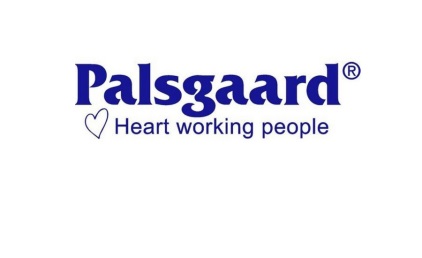 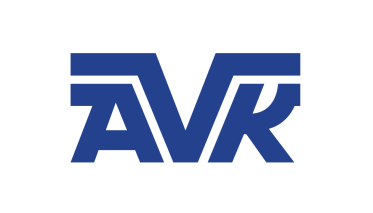 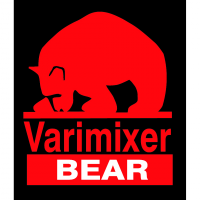 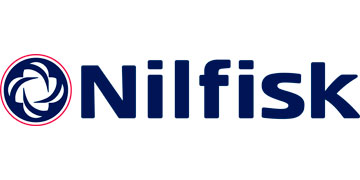 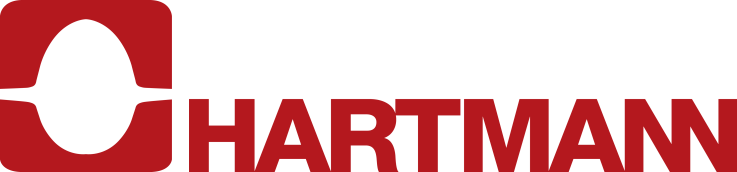 Project Africanisation – preparation and Bootcamp in Nairobi
2 workshops held in Denmark
1 seminar on business partner selection
2 Kenyan DI business development consultants hired
Visit to all participating firms in Denmark

Bootcamp – 1 week in Nairobi
General information about doing business in Kenya
Kenya Association of Manufacturing – key role
Meetings with Kenyan business partners

Follow-up meeting held in Denmark
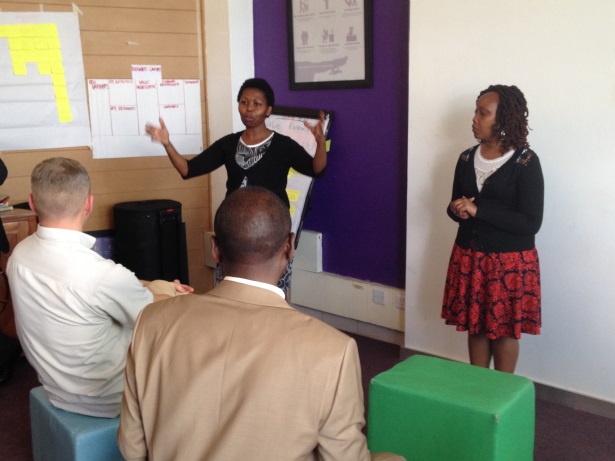 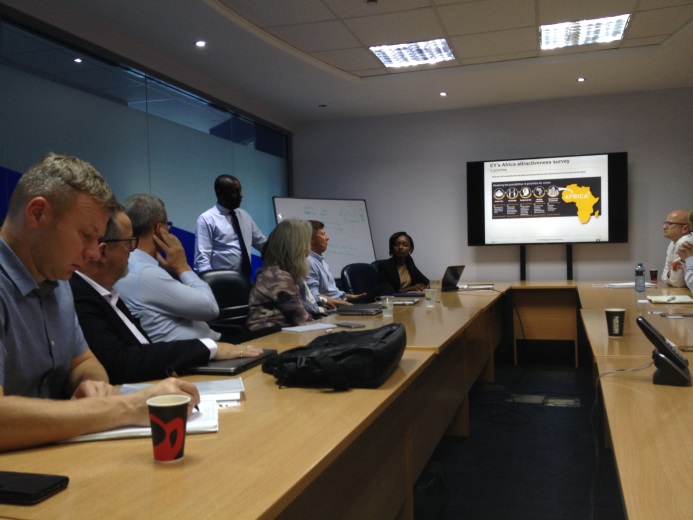 Before the Bootcamp in Nairobi
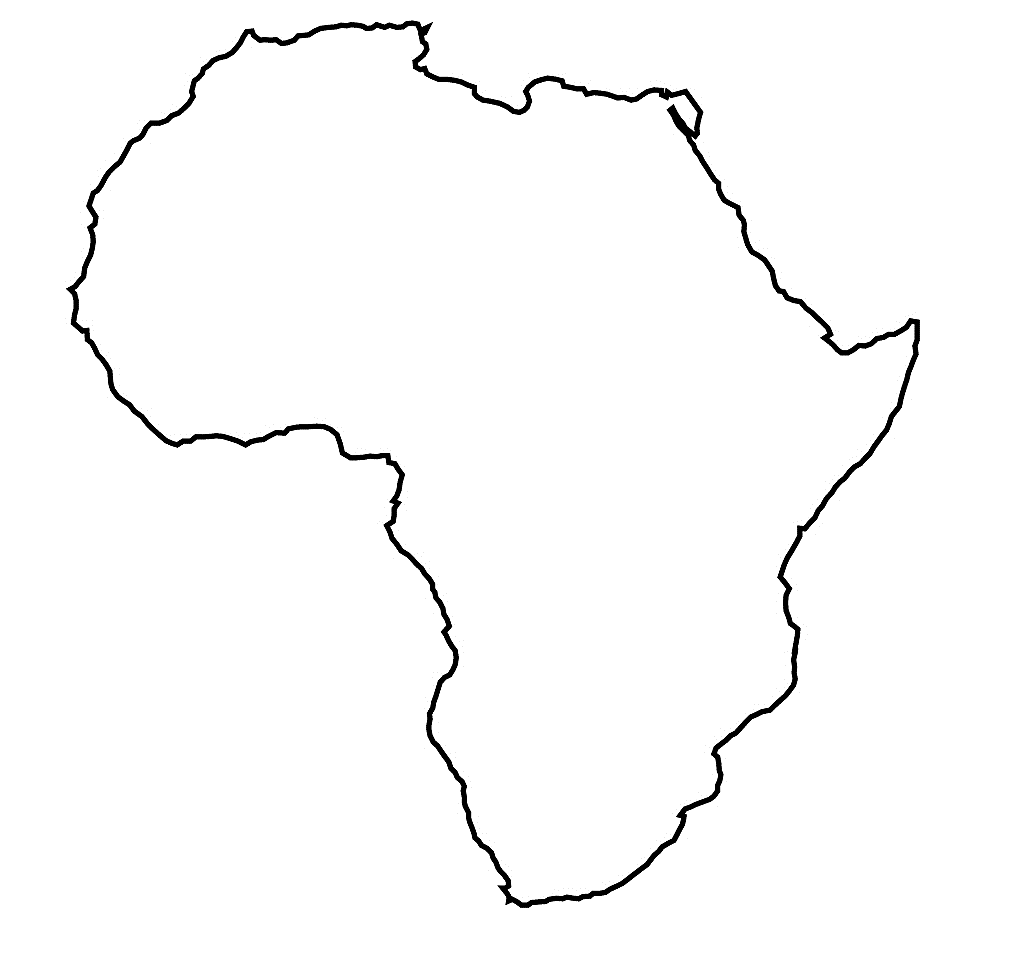 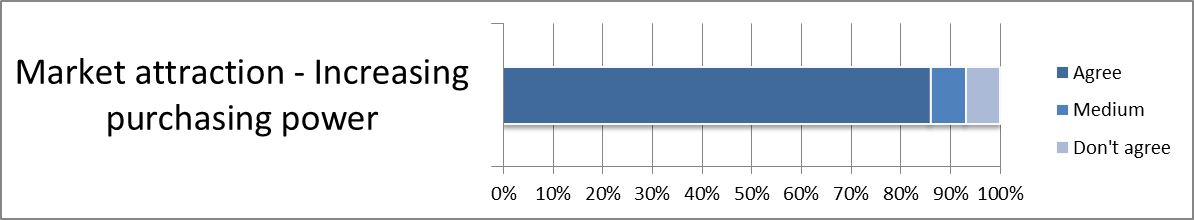 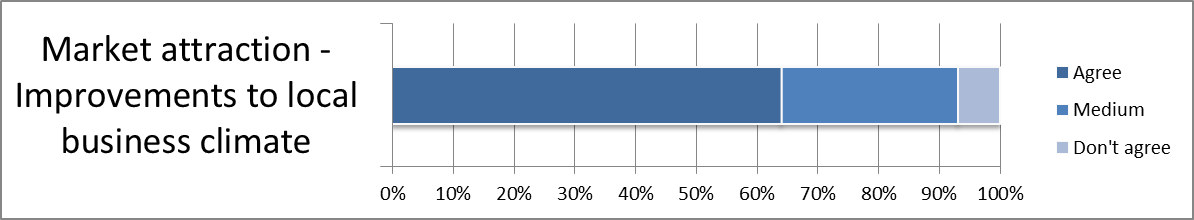 After the Bootcamp in Nairobi
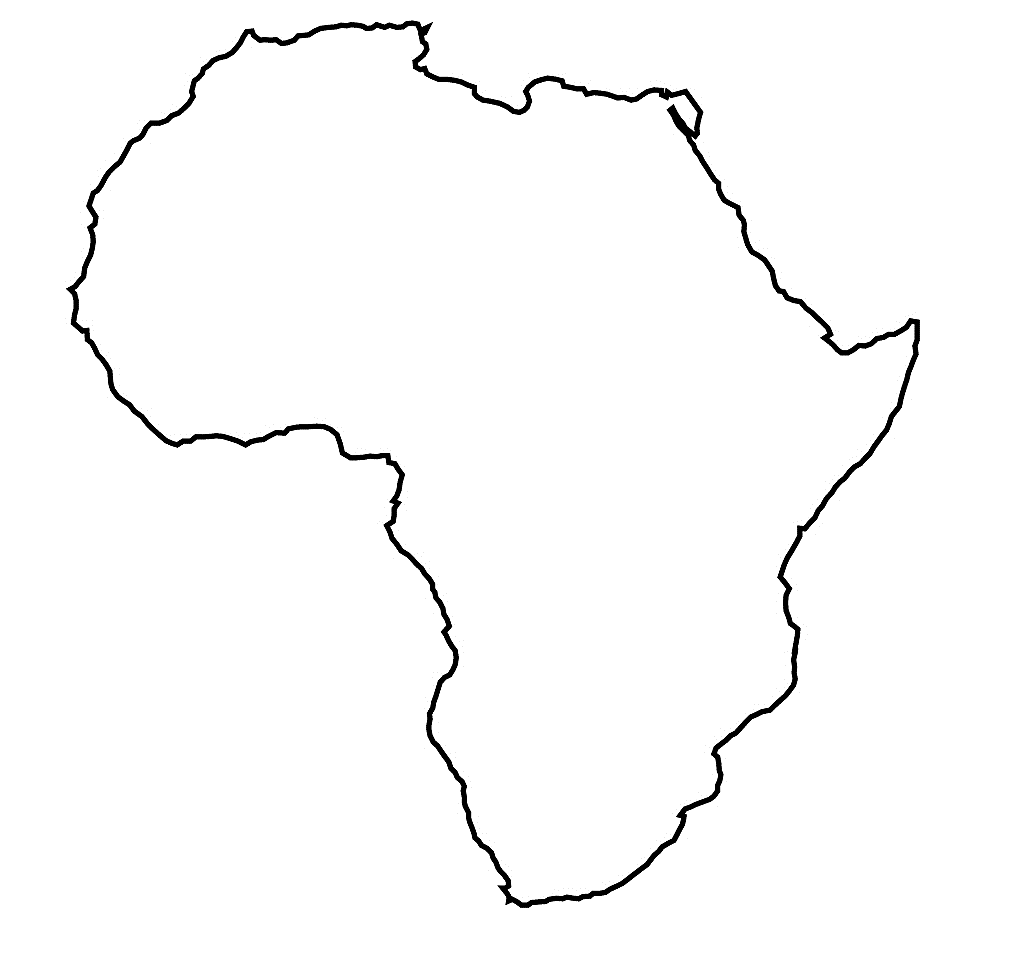 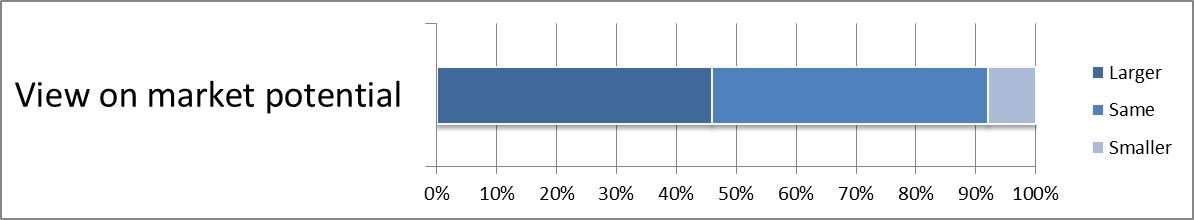 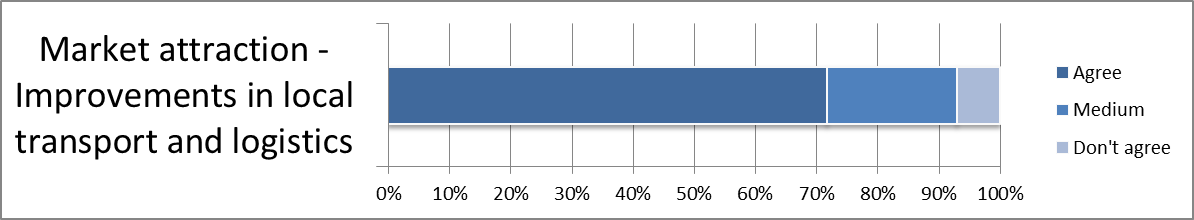 After the Bootcamp in Nairobi
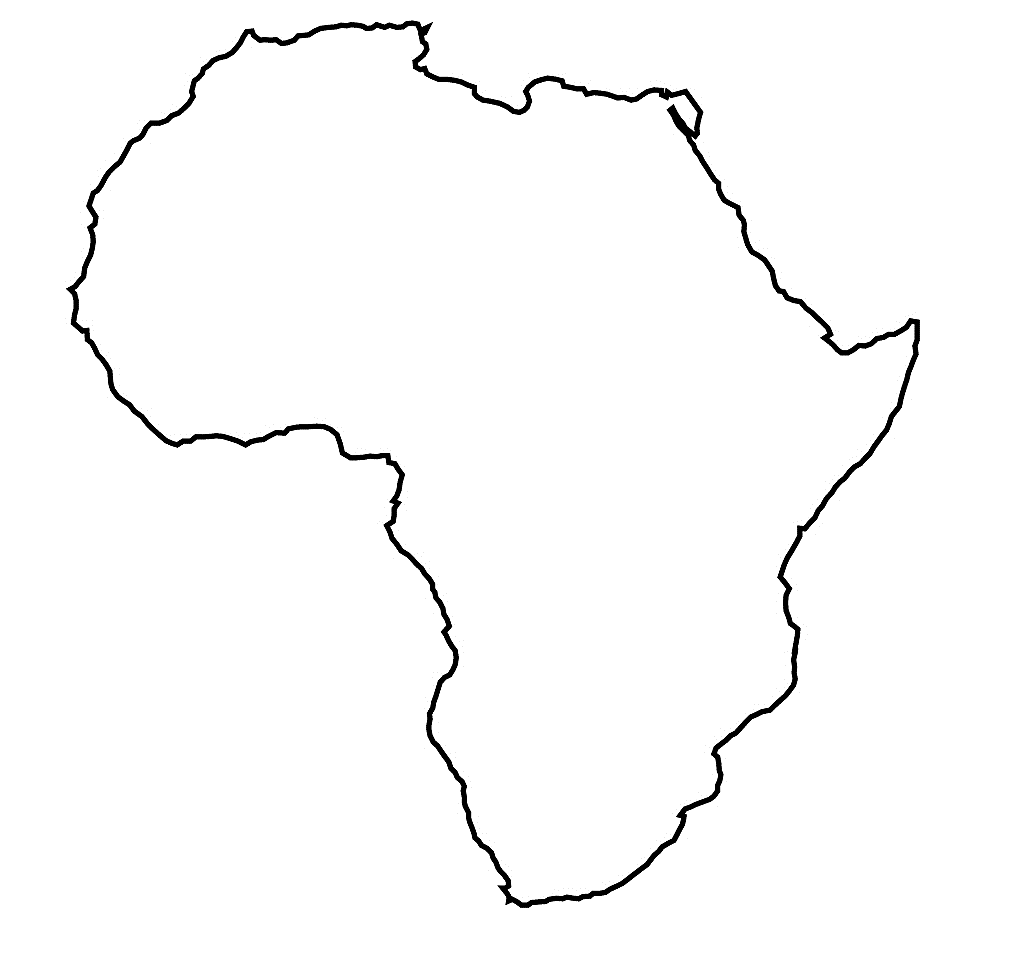 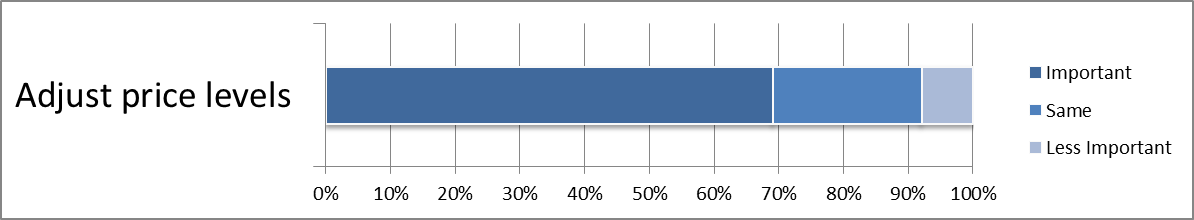 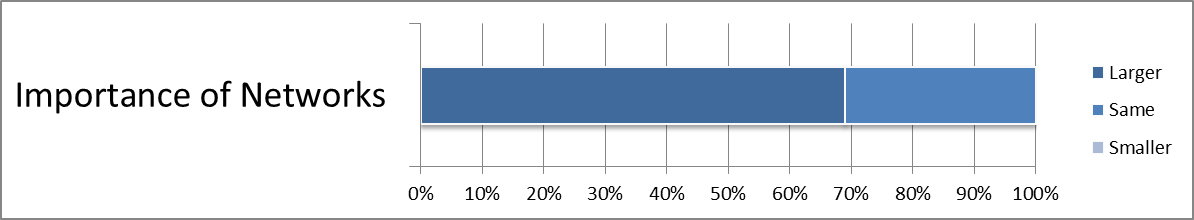 After the Bootcamp in Nairobi
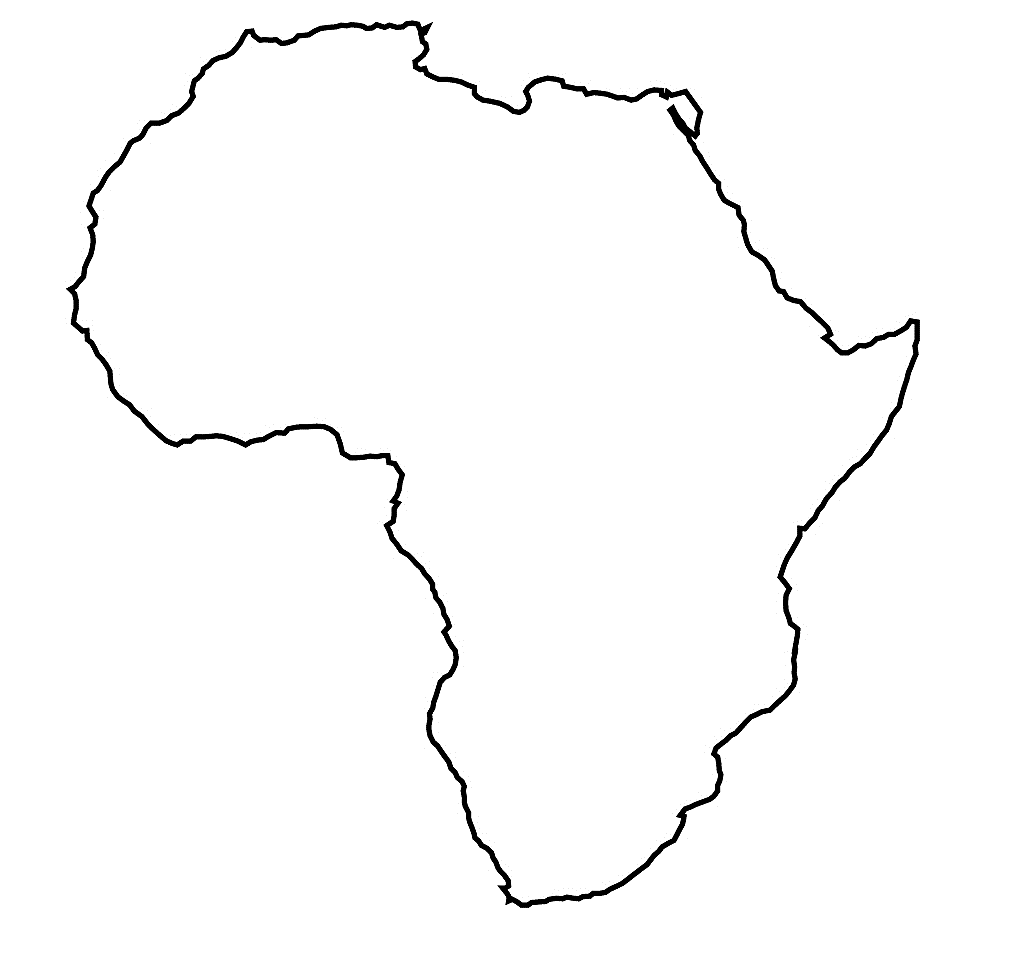 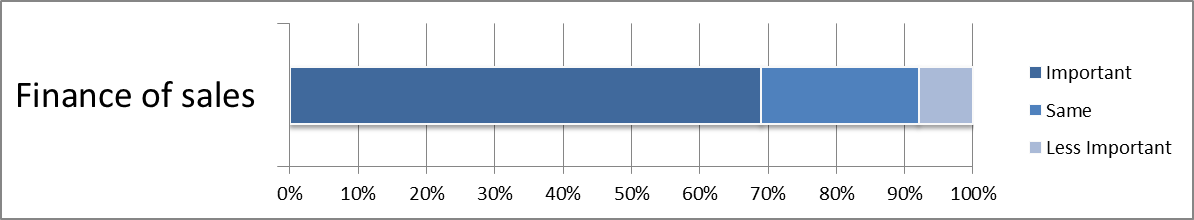 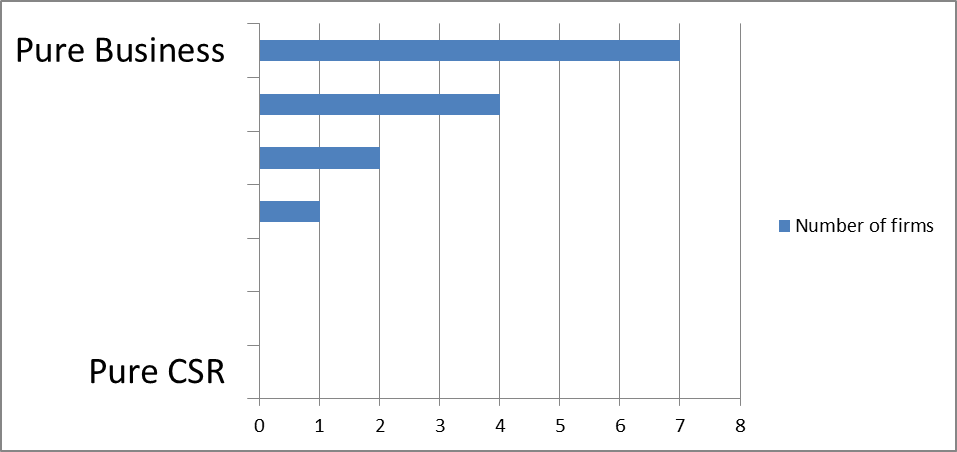 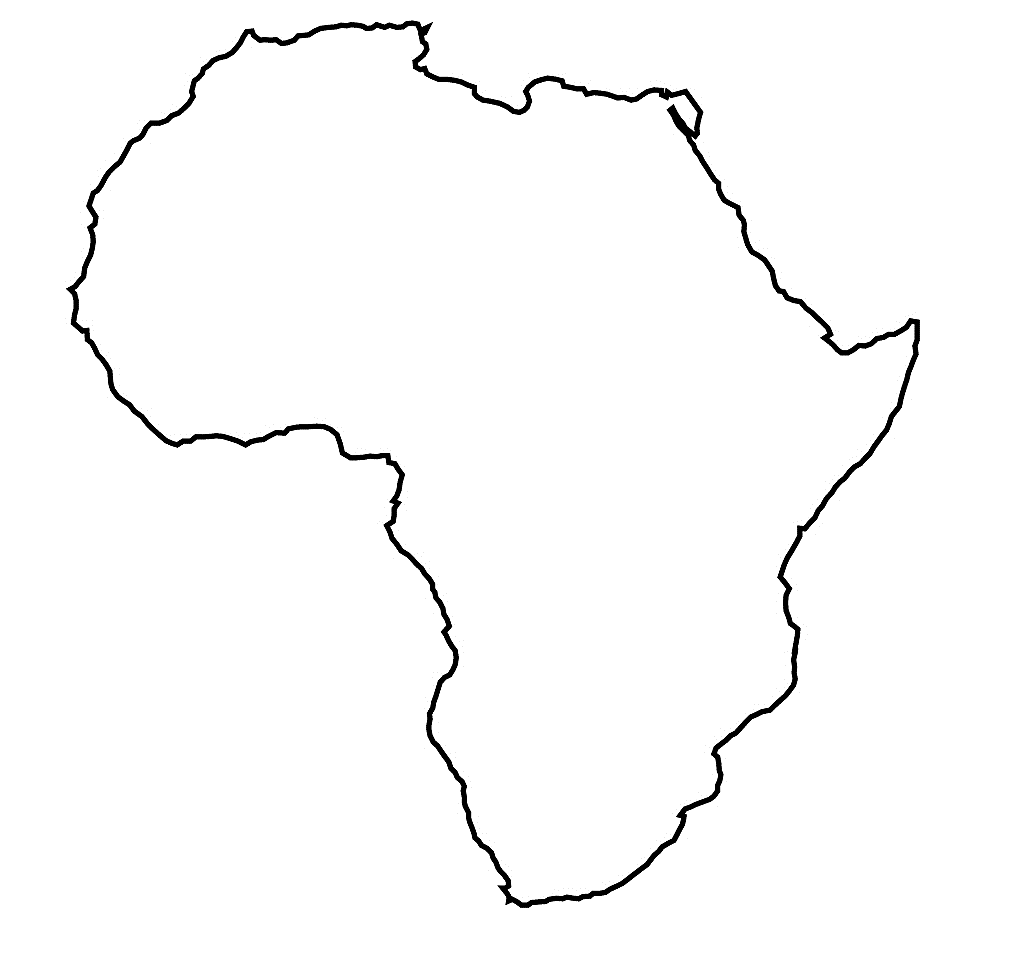 Thank you
and
Questions